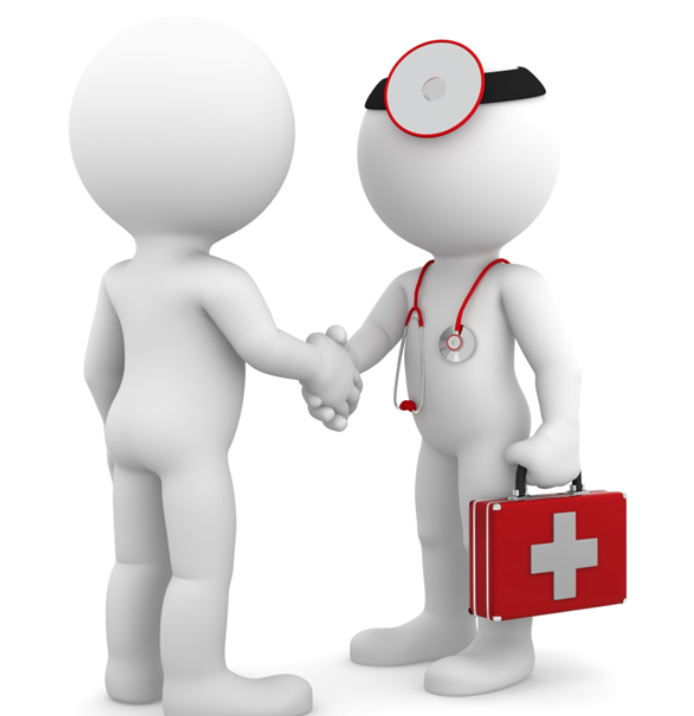 醫病共享決策
神經部 林馥郁
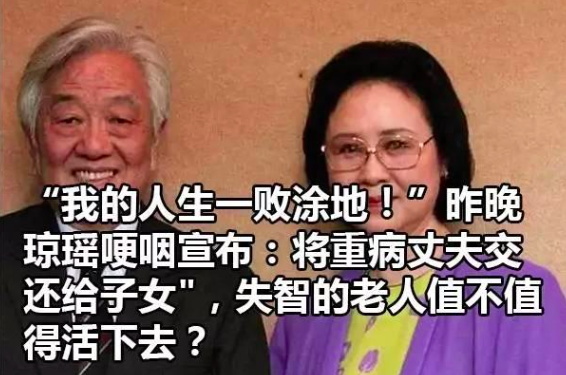 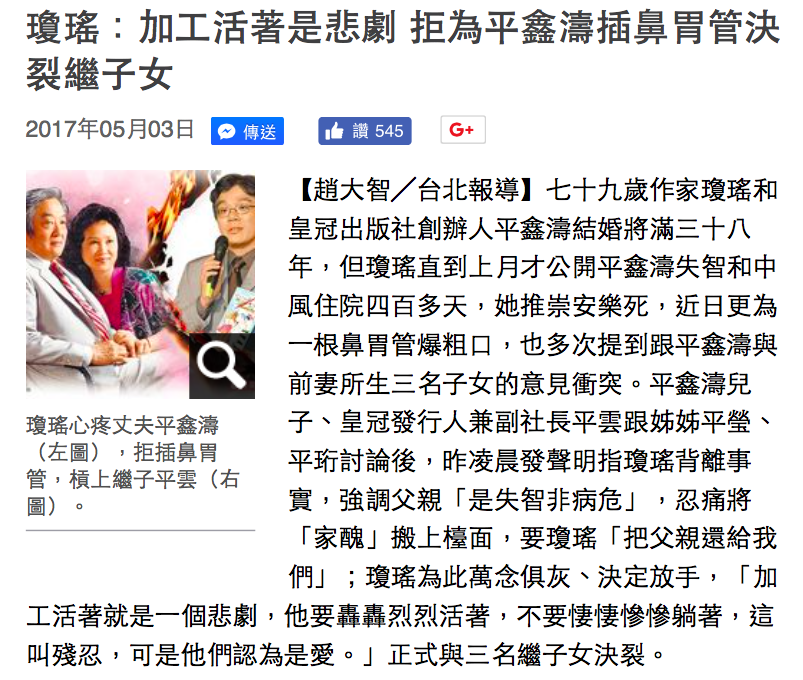 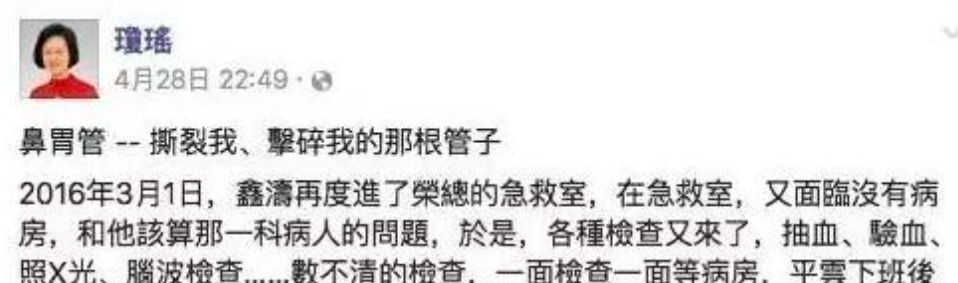 平鑫濤遺囑        當我病危的時候，請你們不要把我送進加護病房。我不要任何管子和醫療器具來維持我的生命，更不要死在冰冷的加護病房裡。所以，無論是氣切、電擊、插管、鼻胃管、導尿管⋯⋯通通不要，讓我走得清清爽爽。
子女的回應
        真正的重點始終不在於究竟要不要插鼻胃管這件事，而是我們跟您對於父親值不值得繼續活下去的認知不同。
     「清清爽爽離開」的前提在於「當我病危的時候」，他說所有醫生自始至終都沒有判過父親病危或重度昏迷，「他只是失智而已」。
我（瓊瑤）的叮囑如下
一、不論我生了什麼重病，不動大手術，讓我死得快最重要！在我能作主時讓我作主，萬一我不能作主時，照我的叮囑去做！
二、不把我送進「加護病房」。
三、不論什麼情況下，絕對不能插「鼻胃管」！因為如果我失去吞嚥的能力，等於也失去吃的快樂，我不要那樣活著！
四、同上一條，不論什麼情況，不能在我身上插入各種維生的管子。尿管、呼吸管、各種我不知道名字的管子都不行！
五、我已經註記過，最後的「急教措施」，氣切、電擊、葉克膜⋯⋯這些，全部不要！幫助我沒有痛苦的死去，比千方百計讓我痛苦的活著，意義重大！千萬不要被「生死」的迷思給困惑住！
當不幸得到失智症，且進展到末期，連進食都有困難時，一定都要插鼻胃管嗎？
除了鼻胃管，難道沒有其它的選擇嗎？
由誰來作決定？
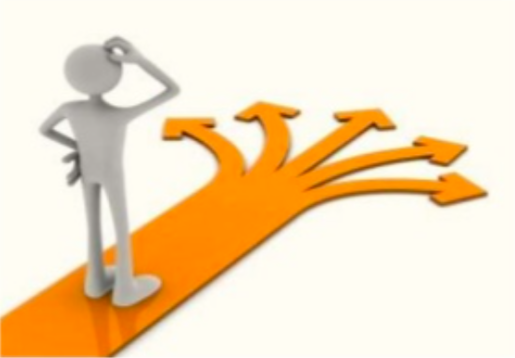 失智症
共同照護決定
以末期病患的餵食問題為例
鼻胃管
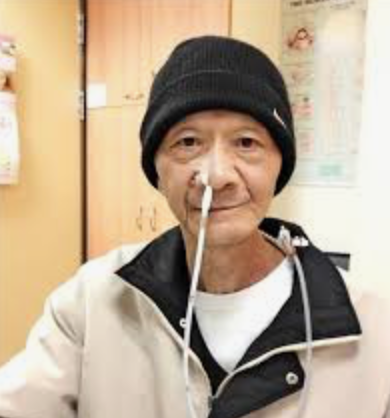 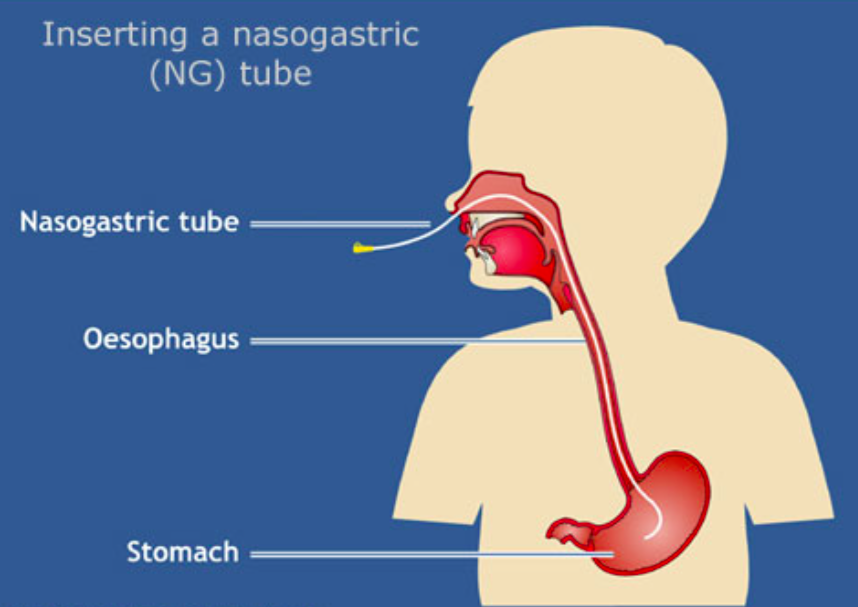 舒適餵食（協助經口餵食）
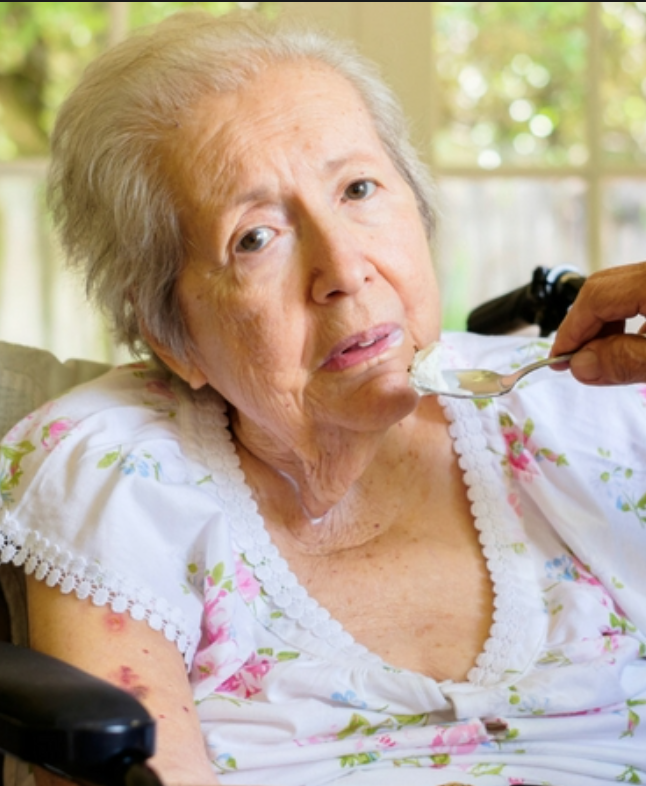 照顧者運用各種餵食技巧，包括不斷提醒、小份量餵食（每口少於1湯匙的份量）、多次小口的吞嚥、鼓勵吞完輕咳及適時使用快凝寶等，幫助患者進食。
胃造瘻
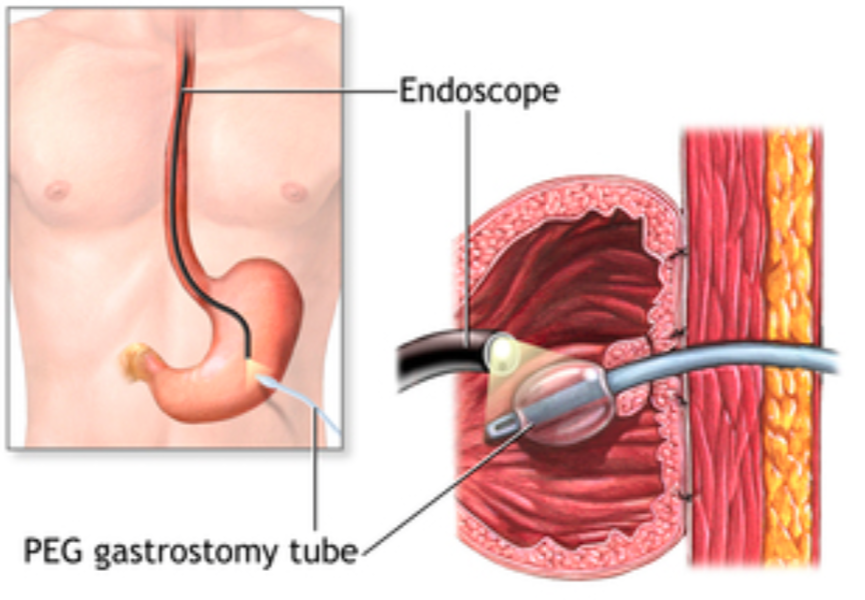 醫病共享決策Share Decision Making (SDM)
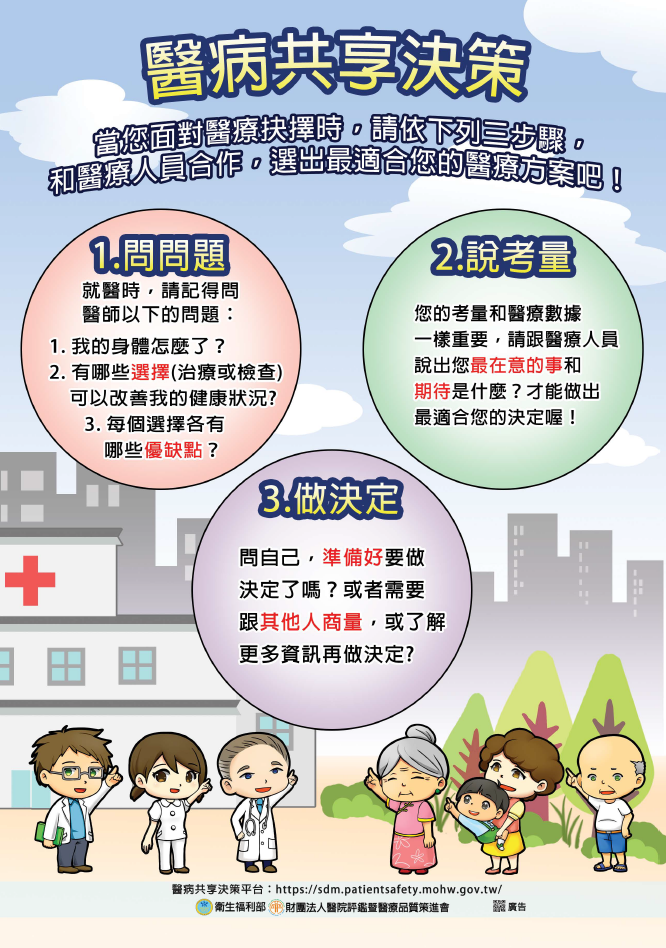 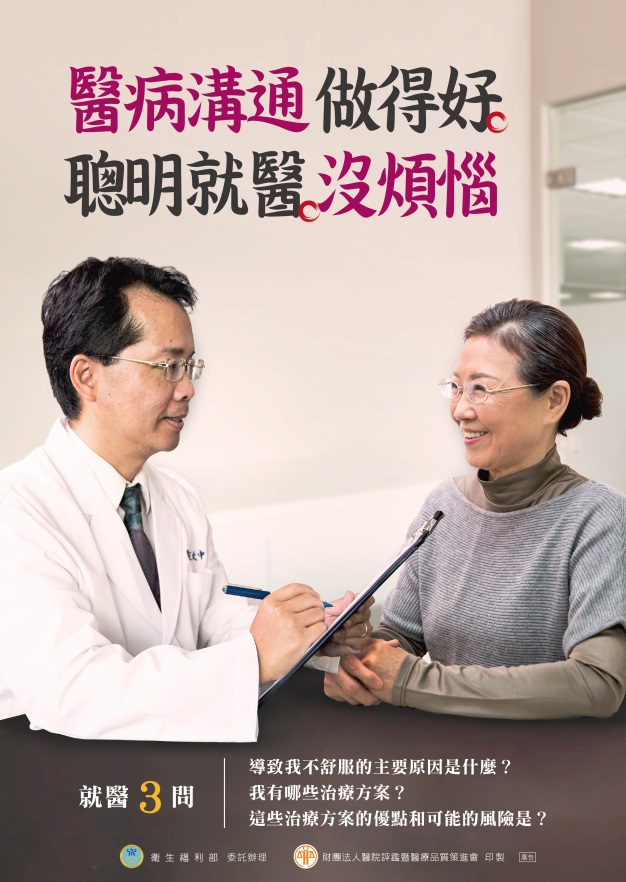 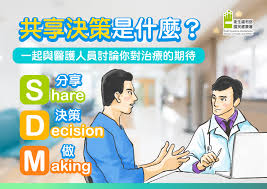 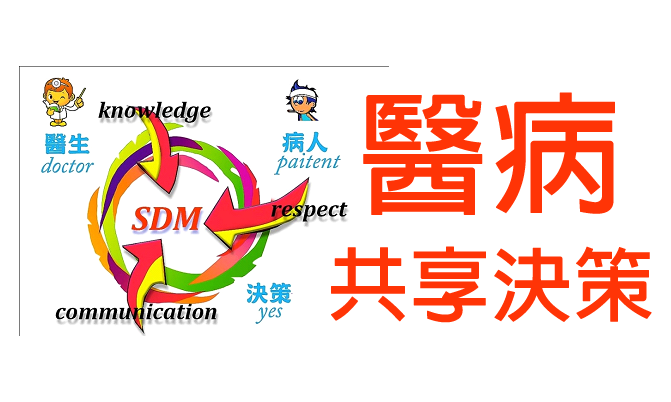 圖片-網路摘錄
推動醫病共享決策的緣由
2014年台灣病人安全通報系統年：可能因「溝通因素」引起的病安事件中，有31.6%屬於「醫療團隊與病人間」的溝通問題。
衛生福利部公告民國76~102年醫事鑑定案件:法院公告的常見醫療糾紛原因：診斷過程未詳細告知，不滿醫療程序，醫病關係信賴不足，不滿醫療品質等。
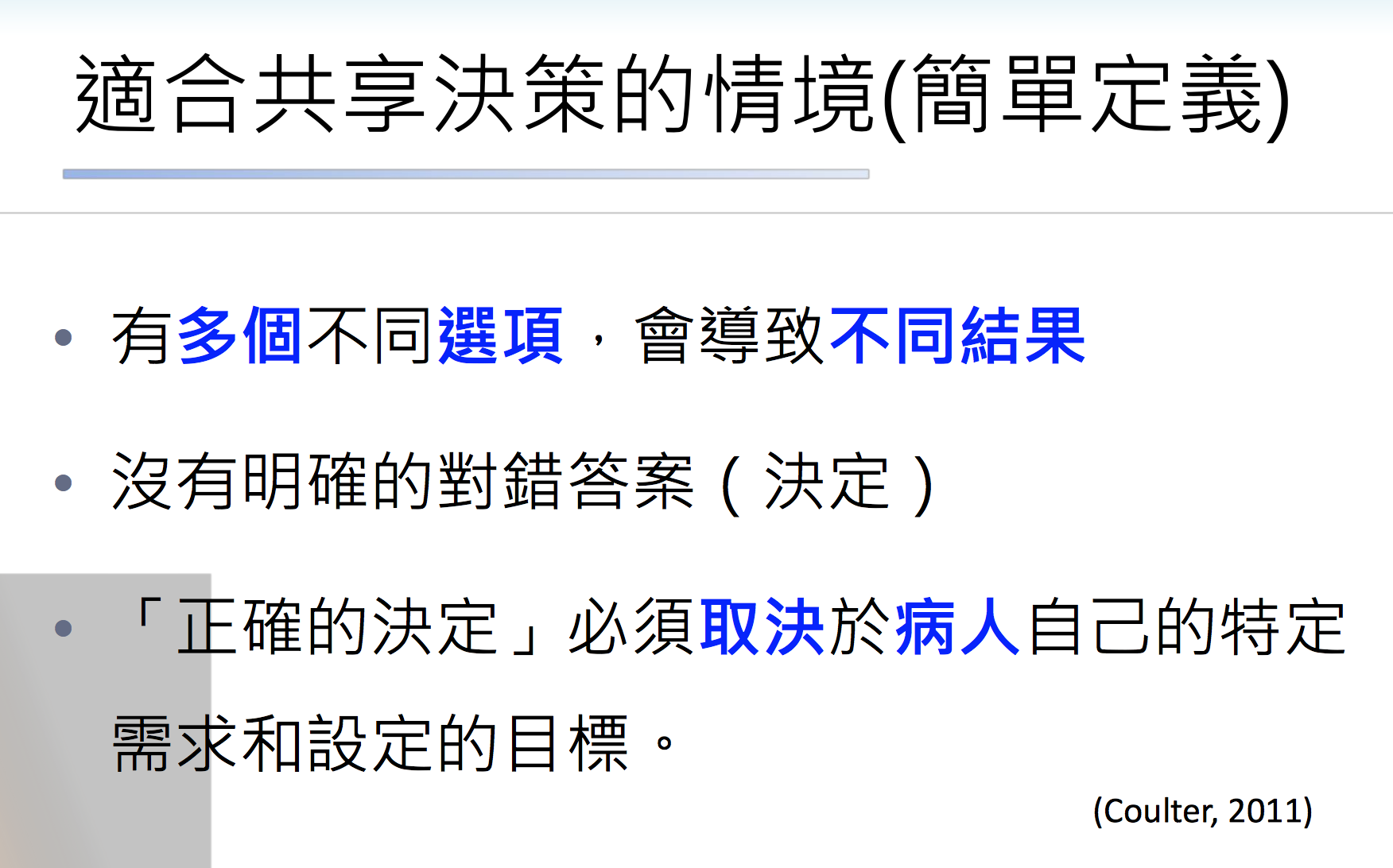 建議採取醫病共享決策的情境
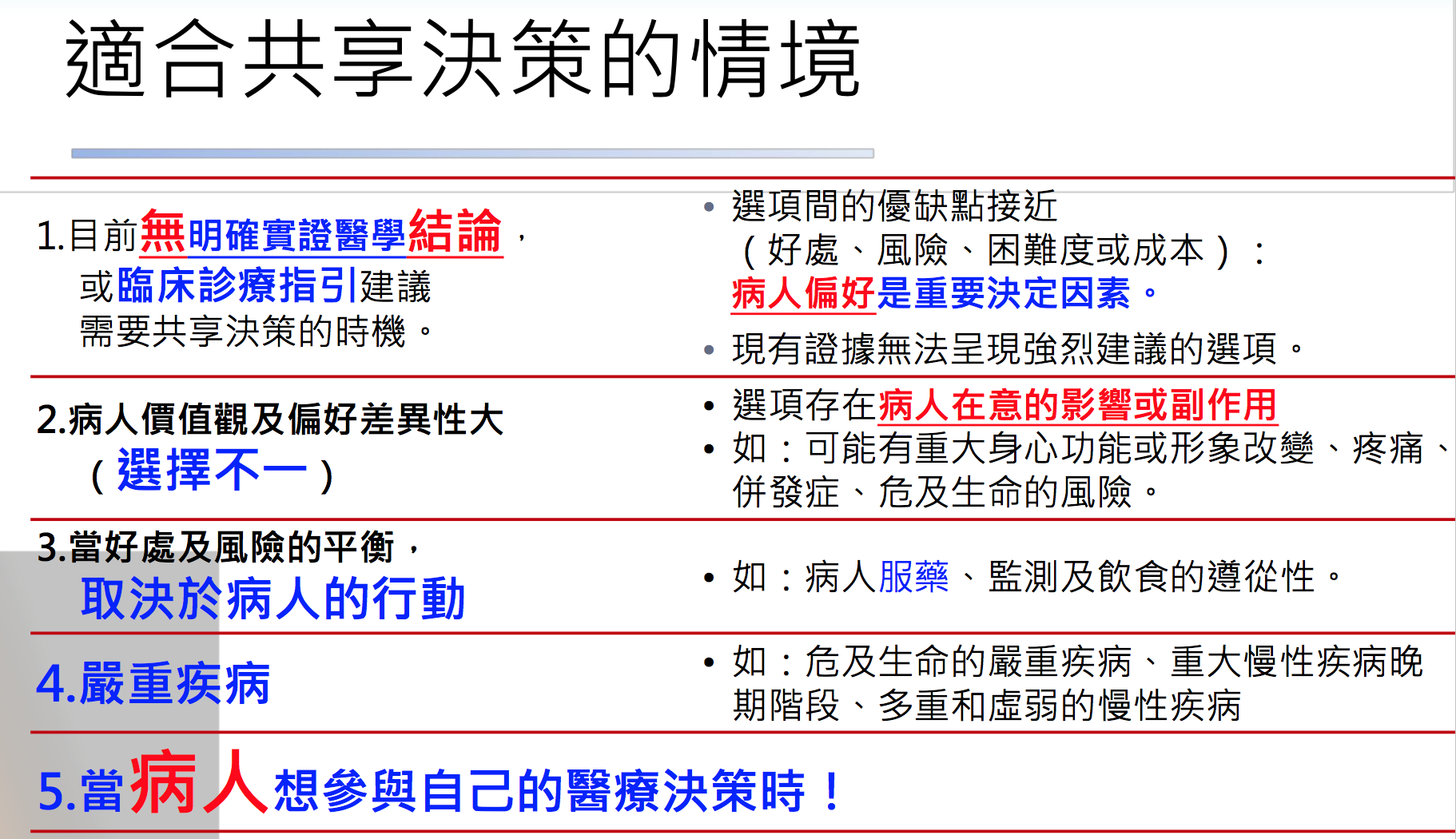 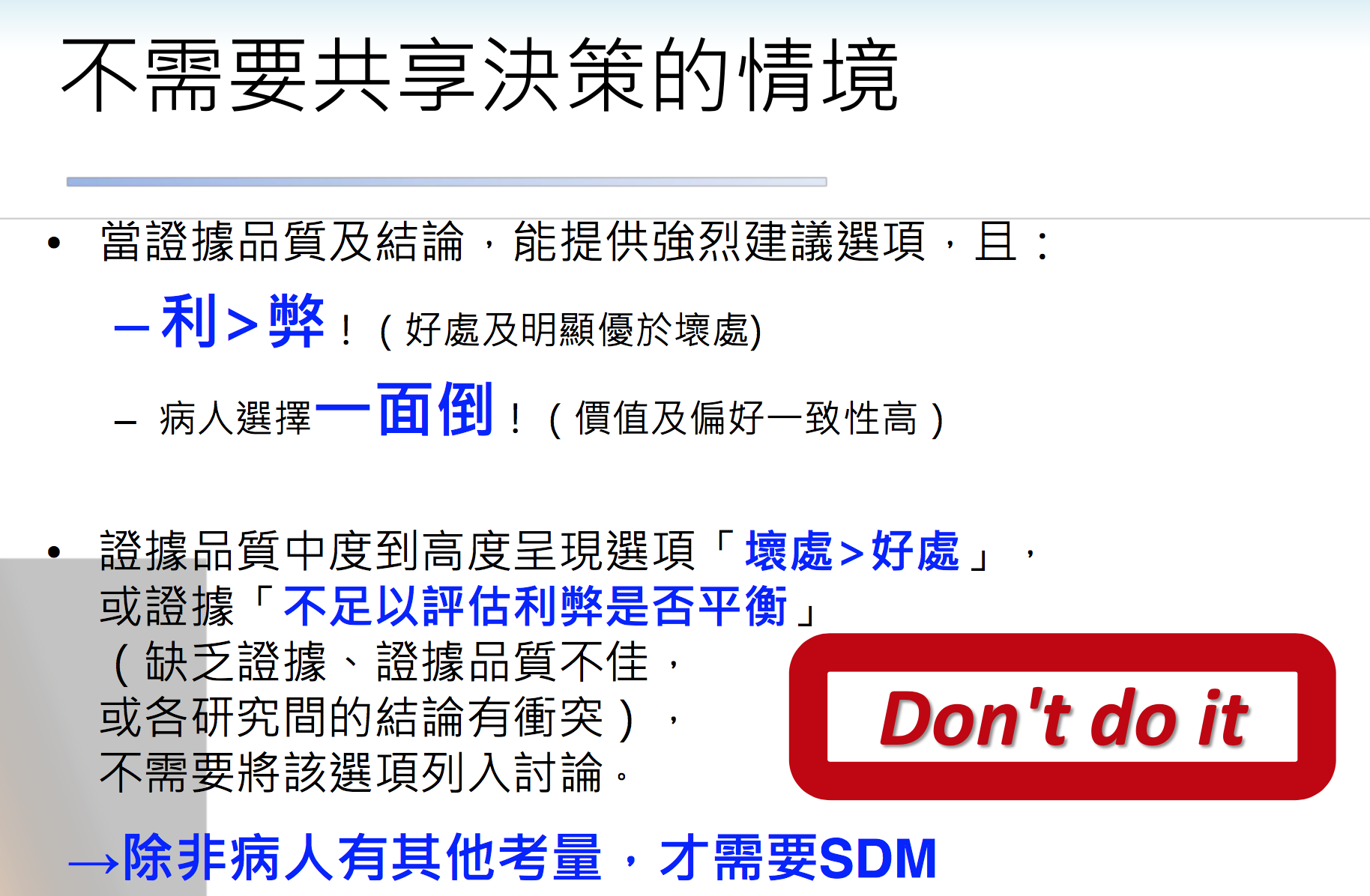 醫病共享決策，和衛教，或知情同意，有什麼不同？
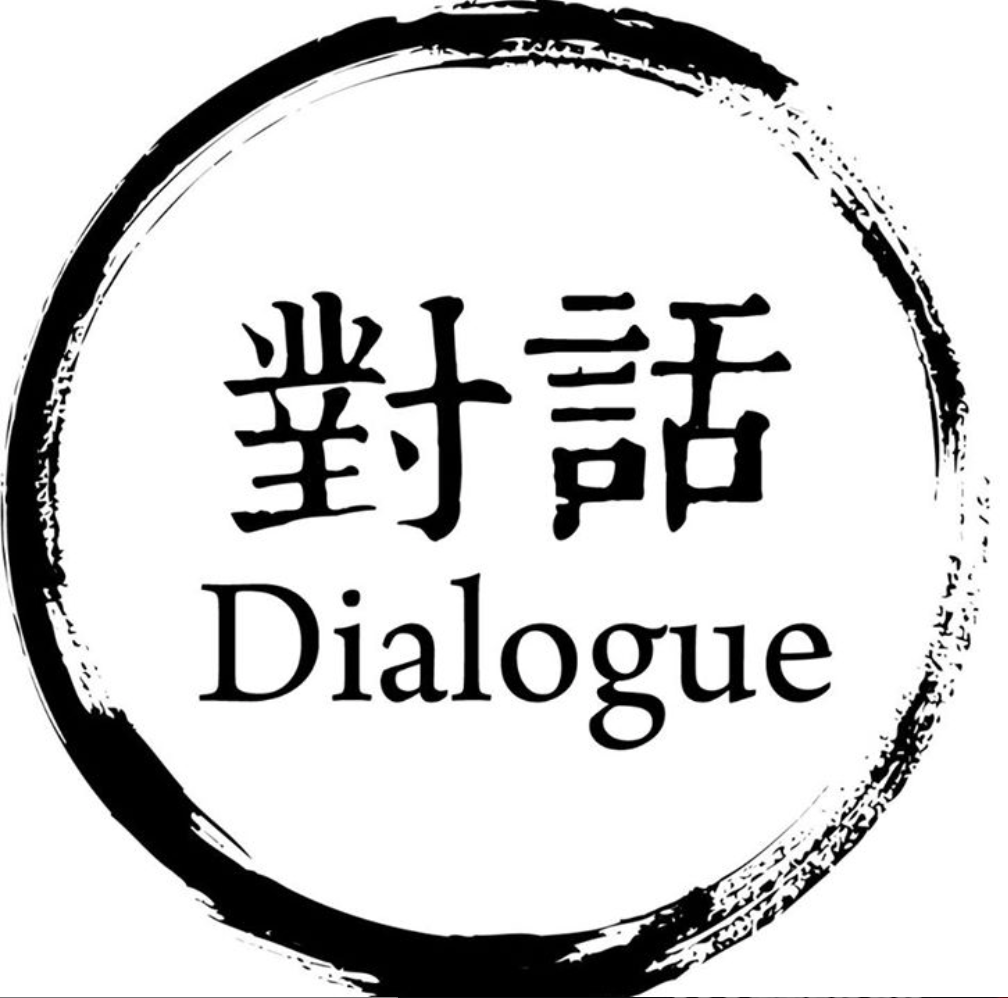 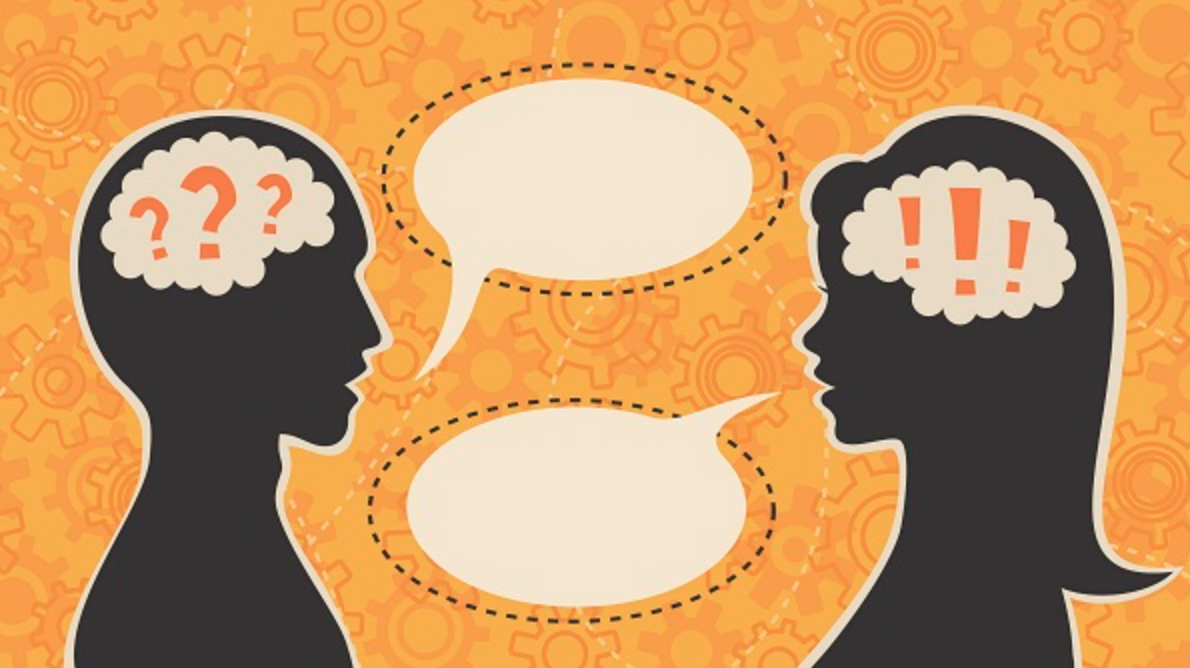 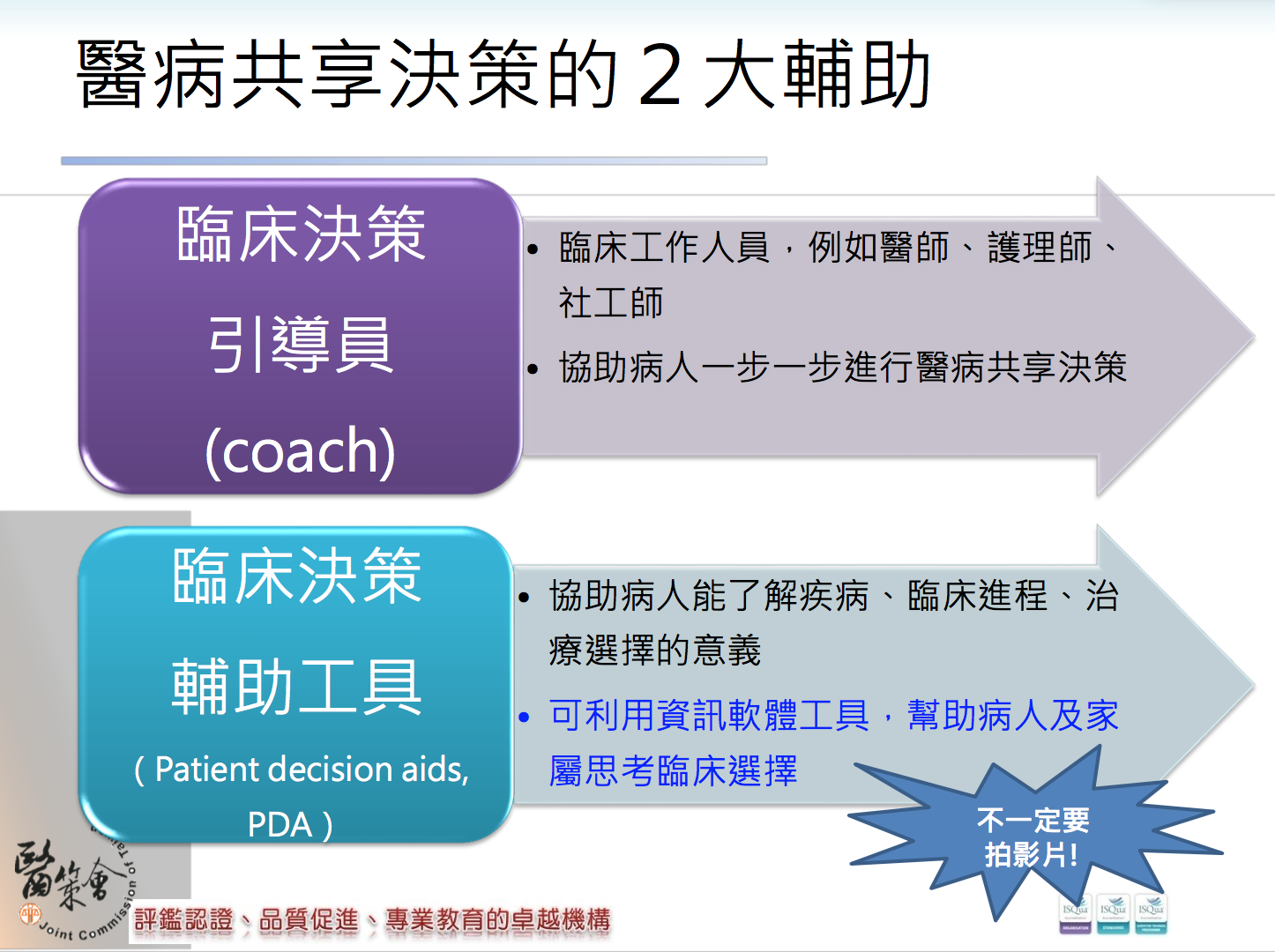 核心價值：專家與專家的對話
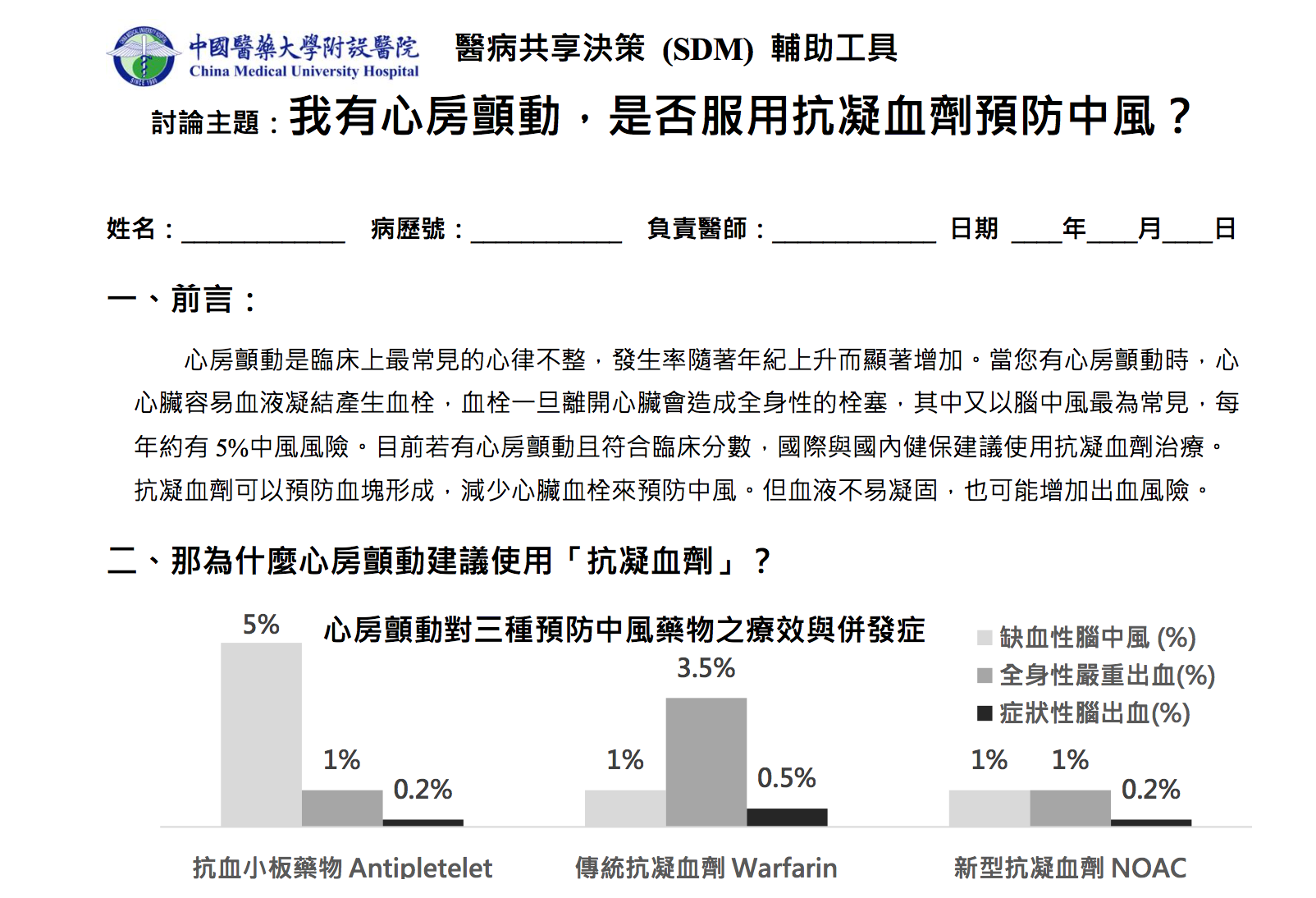 謝謝聆聽